Biblioteka UwB i Książnica Podlaska w Nowym Budynku
Analiza organizacji przestrzennej biblioteki z punktu widzenia kultury organizacyjnej na przykładzie gmachu Biblioteki UwB i Książnicy Podlaskiej
Dr Marcin Pędich
Kultura organizacyjna a przestrzeń w bibliotekach
E.B. Zybert, Kultura organizacyjna w bibliotekach, Warszawa 2004
Rozdział 5. Organizacja przestrzeni bibliotecznej jako element kultury organizacyjnej
H. Brzezińska-Stec (red.), Kultura organizacyjna w bibliotece, Białystok 2008:
A. Bogusz, A.: Image nowo powstającej biblioteki w oparciu o kulturę organizacyjną…
R. Gaziński R., M. Różycka: Adaptacja obiektów historycznych na potrzeby biblioteki naukowej…
L. Szczygłowska: Nowa biblioteka – nowa przestrzeń – nowe możliwości – nowe wyzwania 
M. Pawłowska: Wpływ architektury i aranżacji przestrzennej bibliotek na jej kulturę organizacyjną 
M. Pędich: Biblioteka w pięciu wymiarach 
Pędich, M.: Siedem wymiarów biblioteki. [w:] W. Chłopicki, M. Jodłowiec (red.),  Język a komunikacja 25: Słowo w dialogu międzykulturowym, Kraków 2010
Model 6D Geerta Hofstedego
Power Distance Index (PDI) – Dystans Władzy
Individualism vs Collectivism (IDV) – Indywidualizm vs Kolektywizm
Masculinity vs Femininity (MAS) – tzw. Męskość vs Kobiecość
Uncertainty Avoidance Index (UAI) – Unikanie Niepewności
Long vs Short Term Normative Orientation (LTO) – Orientacja Krótko- i Długoterminowa
Indulgence vs Restraint (IND) – Folgowanie Sobie vs Samokontrola
Indywidualizm
Wolny dostęp?
Podział na działy biblioteki?
Pomieszczenia do pracy grupowej?
Osobne pomieszczenia (czytelnie, pracownie) dla pracowników naukowych?
Obszary przeznaczone na kontakty towarzyskie?
Urządzenia samoobsługowe?
Stanowiska komputerowe czy informacyjne?
Zróżnicowanie wnętrza?
Gdzie są stanowiska komputerowe?
Podporządkowanie potrzebom uczelni?
 Wow factor?
Unikanie niepewności
Czy budynek jest elastyczny?
„Centrum Grawitacji”:
 Czytelnik, bibliotekarz, czy książka?
Podział na strefę czytelnika i bibliotekarza?
Jak zorganizowano wnętrze strefy czytelnika?
Dostęp do Internetu?
Nadzór nad czytelnikiem?
Swoboda poruszania się czytelnika?
Jakie rodzaj oznaczeń jest najczęściej spotykany w budynku biblioteki?
Dystans Władzy
Symbole statusu?
Czy biblioteka sprawia wrażenie otwartej i łatwo dostępnej?
Podporządkowanie wymogom pracy biblioteki? 
Czy budynek biblioteki pełni inne funkcje?
Czy w budynku są kwiaty/zieleń?
Jakie określenia najlepiej opisują styl i estetykę wyposażenia i wystroju budynku biblioteki?
Ile drzwi musi minąć czytelnik zanim dotrze do pierwszego stanowiska bibliotekarza lub czytelni?
Co znajduje się najbliżej wejścia?
Indywidualizm
Wolny dostęp?
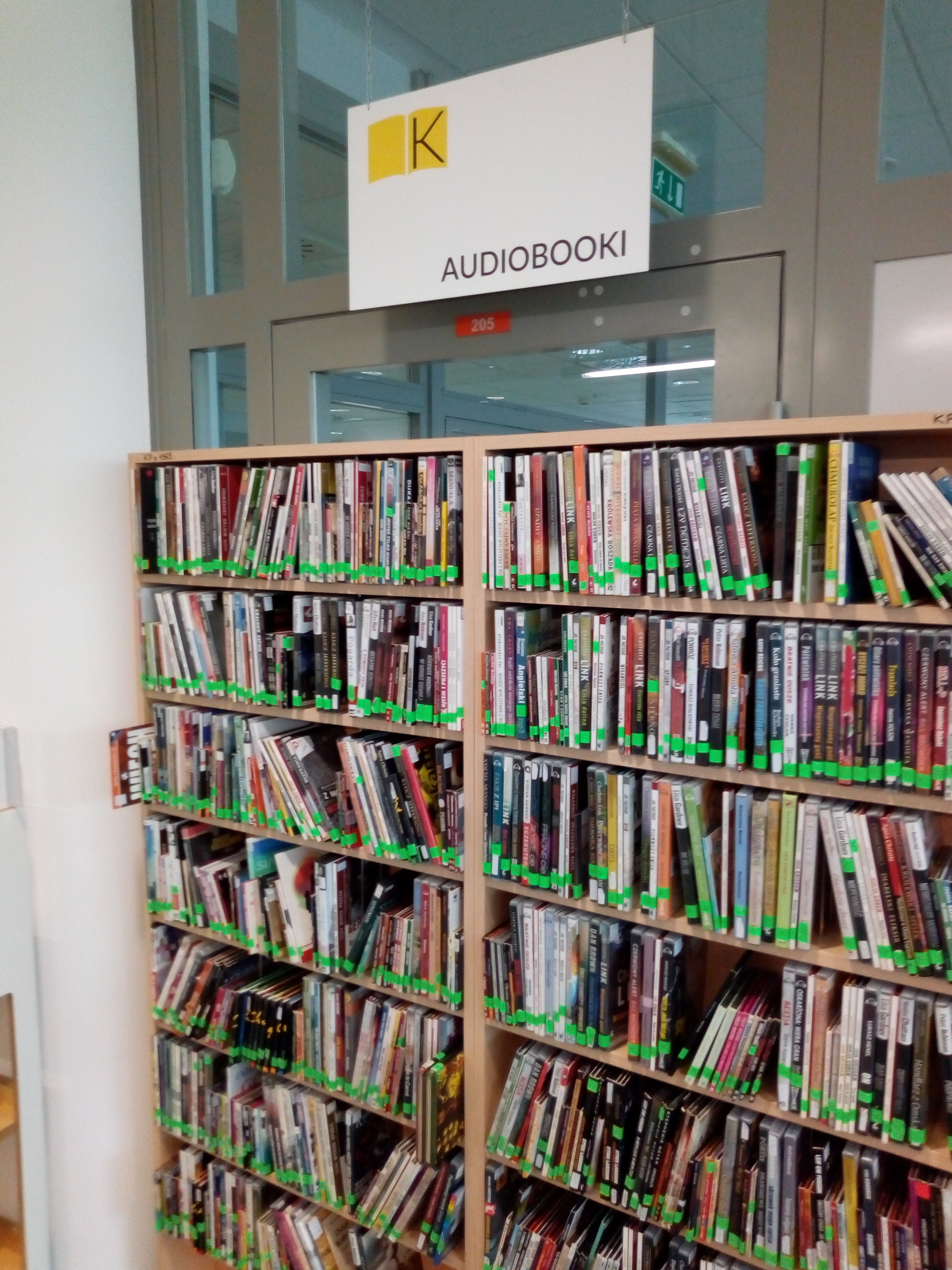 Indywidualizm
W jaki sposób biblioteka podzielona jest na działy?
Indywidualizm
Czy w bibliotece znajdują się specjalne pomieszczenia do pracy grupowej?
Czy w bibliotece są osobne pomieszczenia (czytelnie, pracownie) dla pracowników naukowych?
 W jakim stopniu budynek biblioteki podporządkowany jest potrzebom uczelni?
Indywidualizm
Czy w bibliotece są obszary/pomieszczenia przeznaczone na kontakty towarzyskie czytelników?
Indywidualizm
Czy w bibliotece są urządzenia do samodzielnego wypożyczania i zwrotu książek?
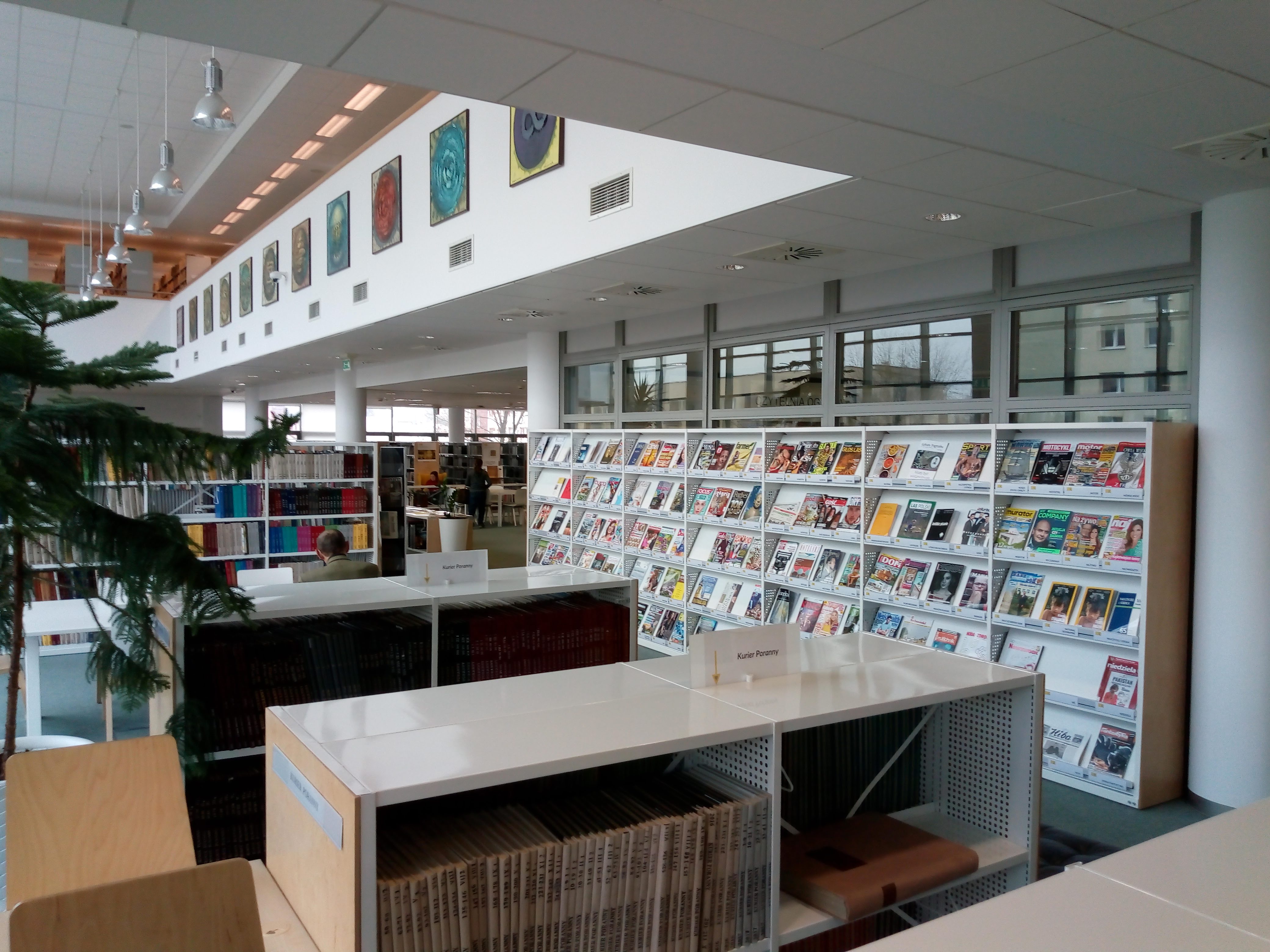 Indywidualizm
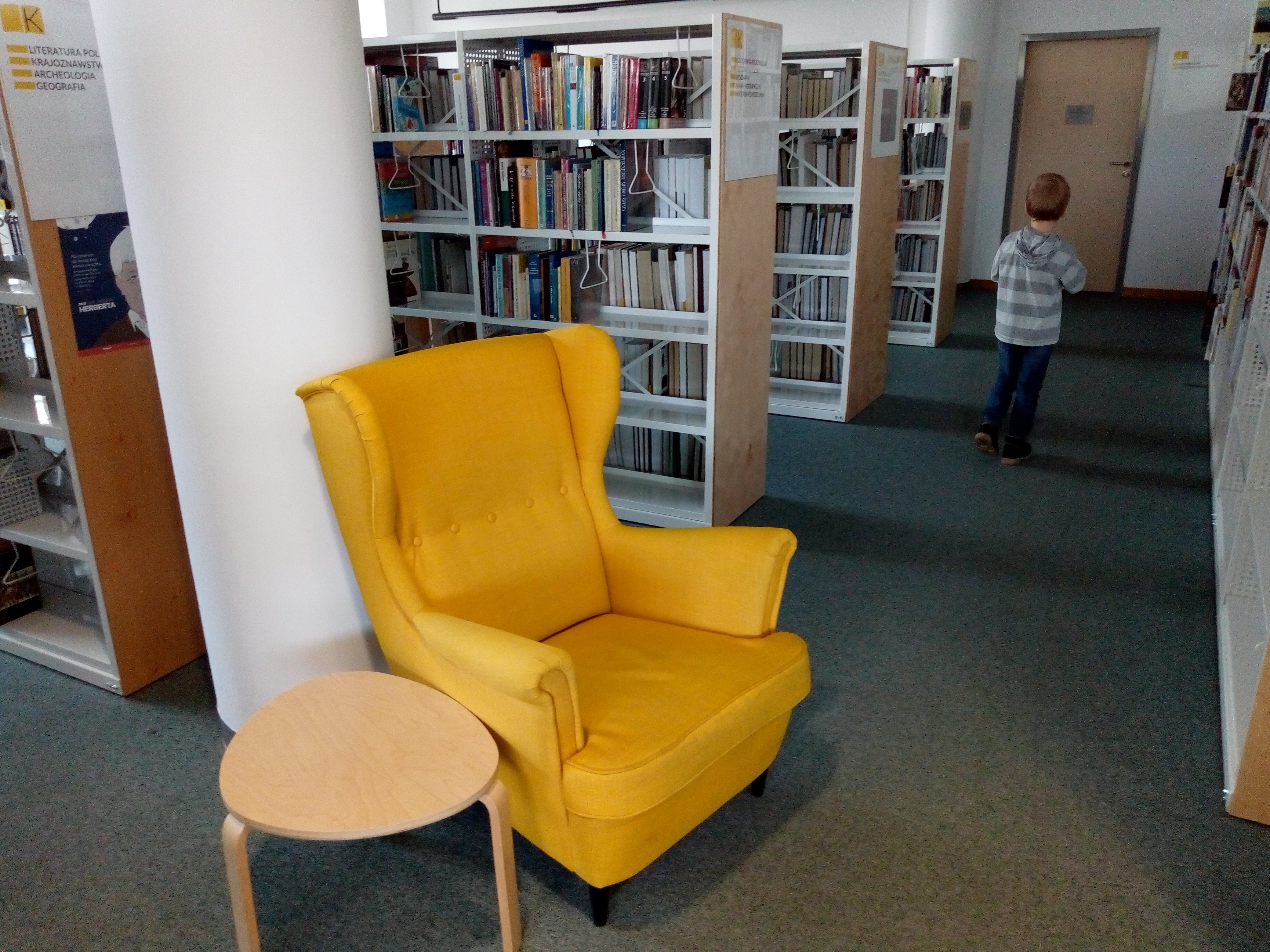 Jak duże jest zróżnicowanie wnętrza?
Indywidualizm
Co jest bardziej wyeksponowane stanowiska komputerowe czy informacyjne?
 Gdzie umieszczono stanowiska komputerowe dla czytelników?
Indywidualizm
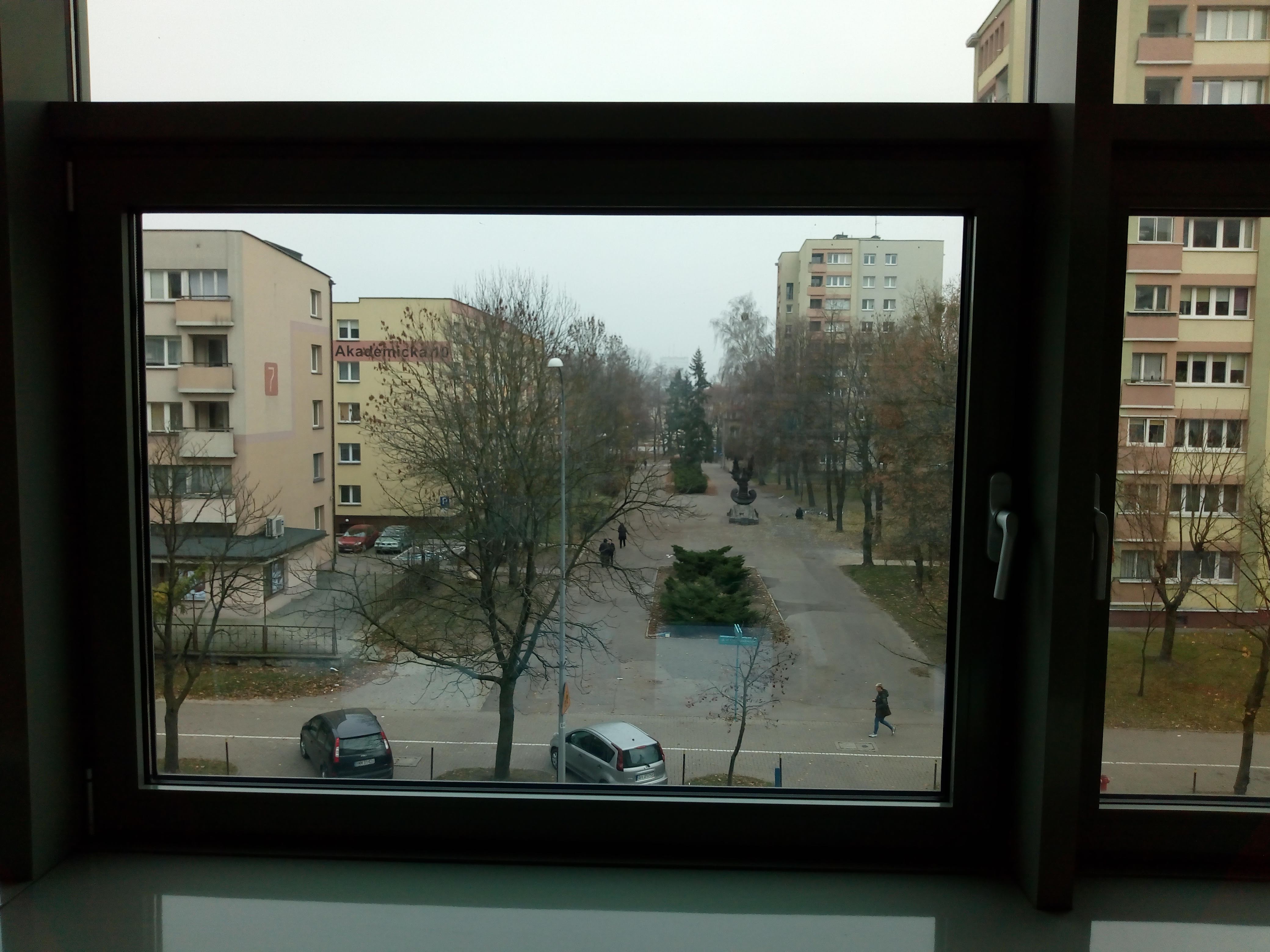 Wow factor?
Unikanie Niepewności
Czy budynek jest elastyczny?
Co znajduje się w "centrum grawitacji" budynku biblioteki?
Czy biblioteka zachowuje podział na strefę czytelnika i bibliotekarza?
Jak wyraźny jest podział strefy czytelnika    na obszary o różnych funkcjach?
Unikanie Niepewności
W jaki sposób zapewniono czytelnikom możliwość korzystania z Internetu?
W jaki sposób czytelnicy są nadzorowani  w bibliotece?
Unikanie Niepewności
Czy swoboda poruszania się czytelnika w bibliotece jest ograniczona?
Unikanie Niepewności
Jaki rodzaj oznaczeń jest najczęściej spotykany w budynku biblioteki?
Dystans Władzy
Czy biblioteka sprawia wrażenie otwartej i łatwo dostępnej?
Dystans Władzy
W jakim stopniu budynek podporządkowany jest wymogom pracy biblioteki? Czy budynek biblioteki pełni funkcje wykraczające poza podstawowe zadania biblioteki?
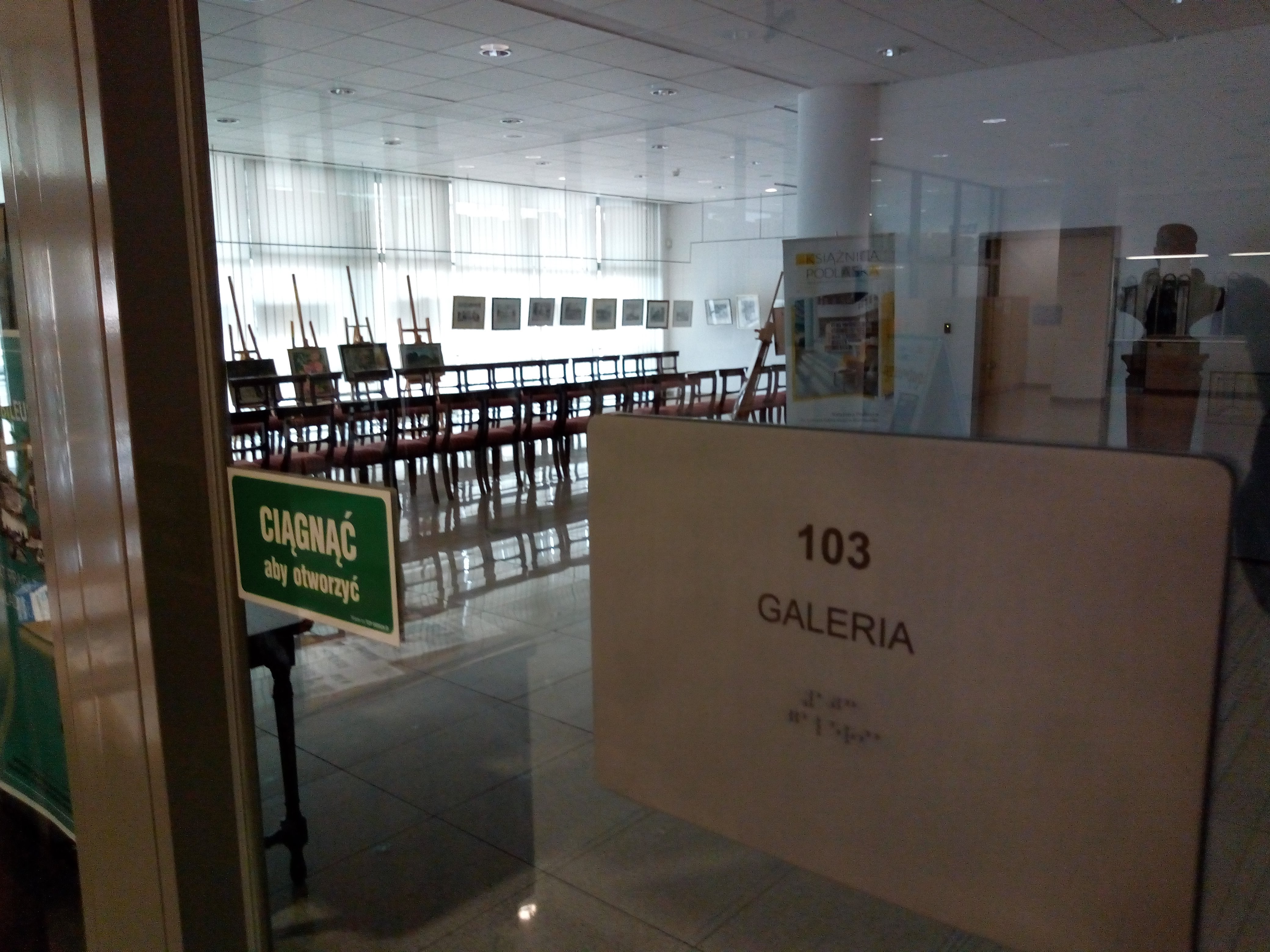 Dystans Władzy
Czy w bibliotece widoczne są symbole statusu bibliotekarza?
Ile drzwi musi minąć czytelnik zanim dotrze do pierwszego stanowiska bibliotekarza lub czytelni?
Jakie określenia najlepiej oddają                styl i estetykę wyposażenia i wystroju budynku biblioteki?
Dystans Władzy
Czy w budynku są kwiaty/zieleń?
Dystans Władzy
Jakie miejsca w bibliotece znajdują się najbliżej wejścia?
Inne: puste przestrzenie
Inne: Separacja wizualna
podsumowanie
Dziękuję za uwagę
dr Marcin Pędich
mpedich@gmail.com